Scripture Reading: 1 Thessalonians 5:20-22
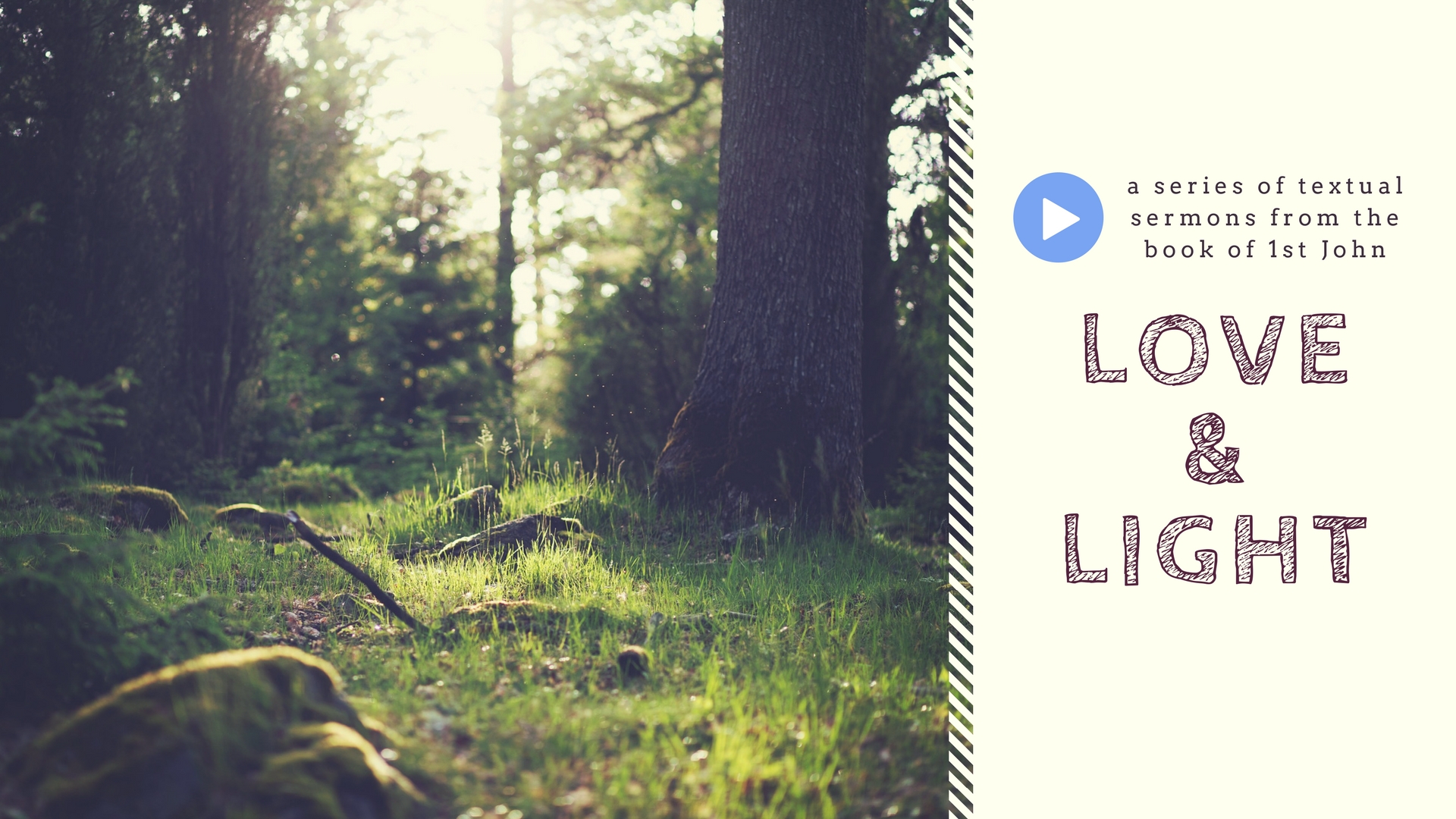 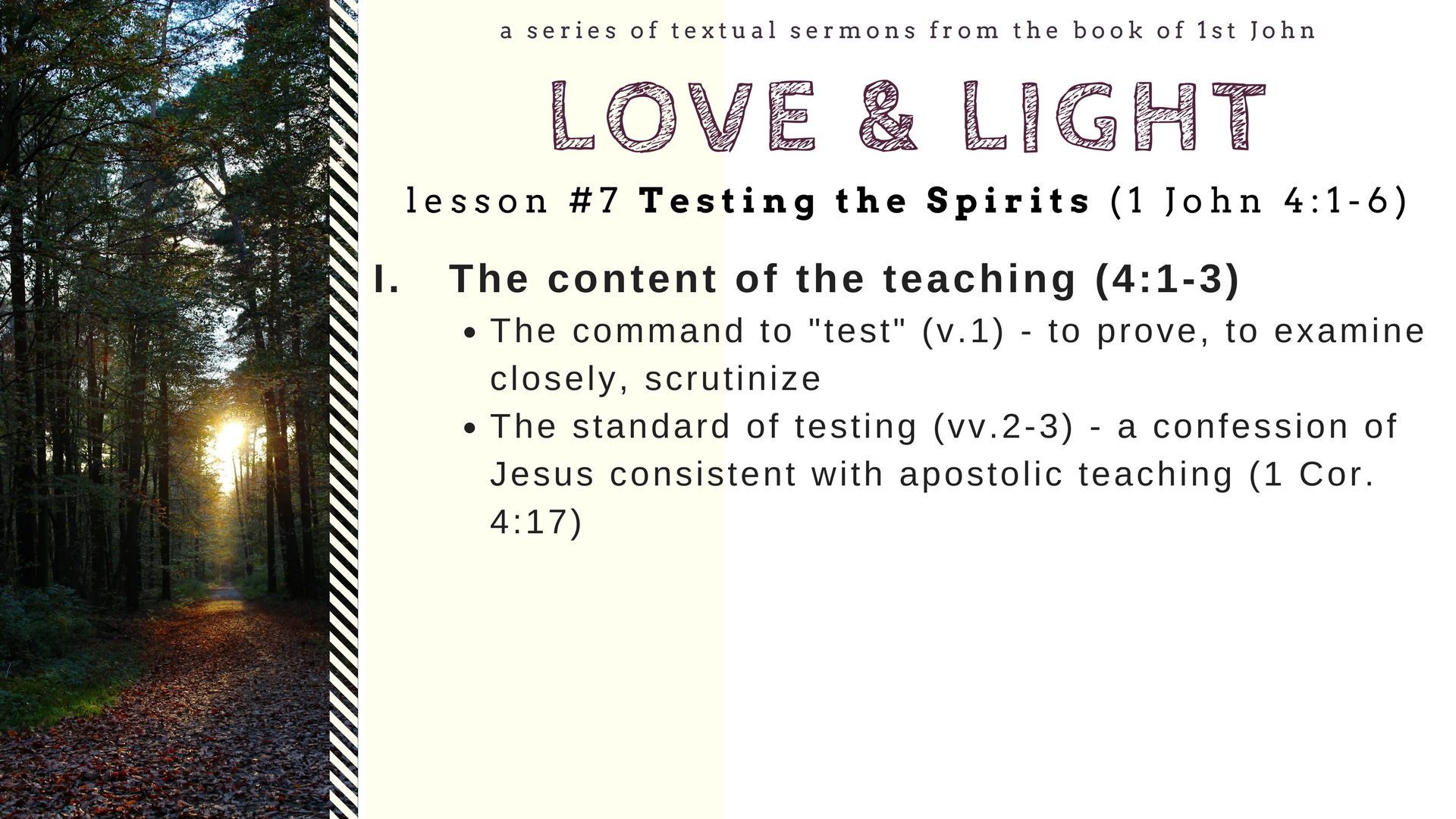 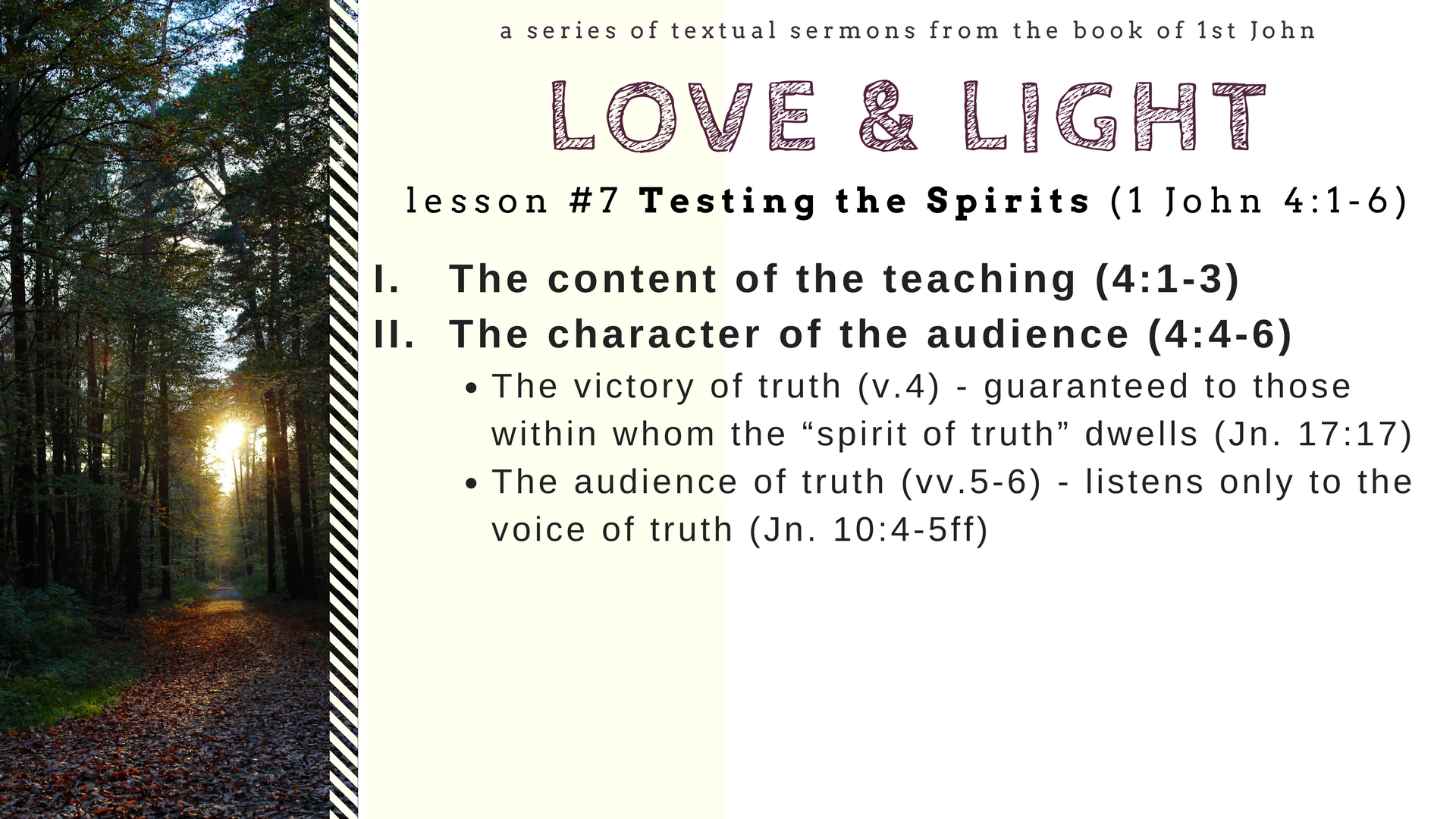 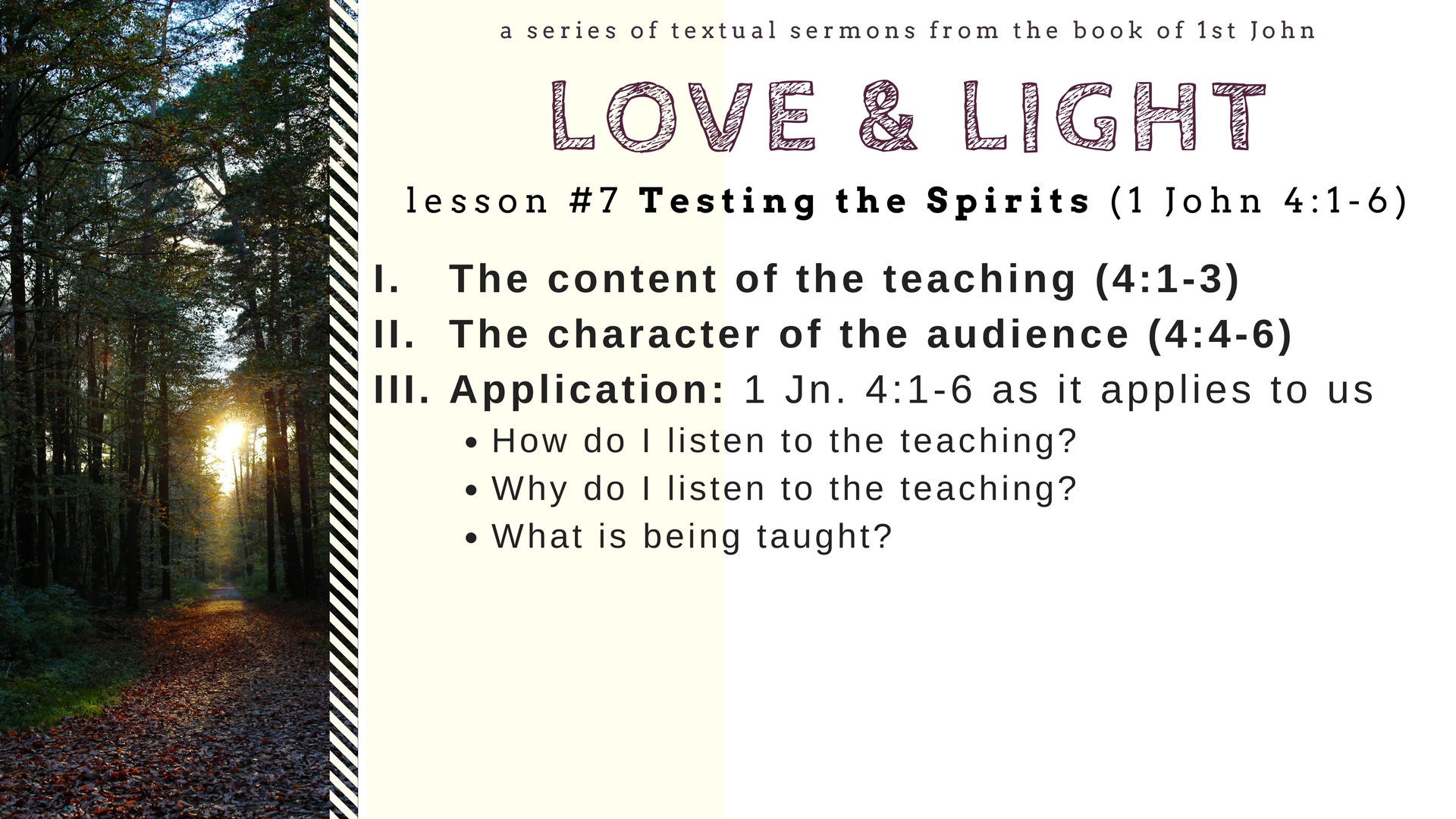